פרימו –חשבון המשתמש
רב מנוע לחיפוש מידע אקדמי
https://icc-jct.primo.exlibrisgroup.com/discovery/search?vid=972ICC_JCT:972ICC_JCT
פרימו – מסך ראשי
אפשרויות של חשבון משתמש
ניהול כרטיס קורא
הערכות ספרים 
הזמנות ספרים
שמירת מאמרים
היסטוריה של חיפושים
כניסה לחשבון משתמש
כניסה לחשבון משתמש
גם שם משתמש וגם סיסמה הם מספר הזהות שלך
שם משתמש: @acad.jct.ac.ilשם משתמש בלב נט
סיסמא: סיסמא בלב נט
אופציות של חשבון משתמש
כרטיס הקורא שלי מסך ראשי
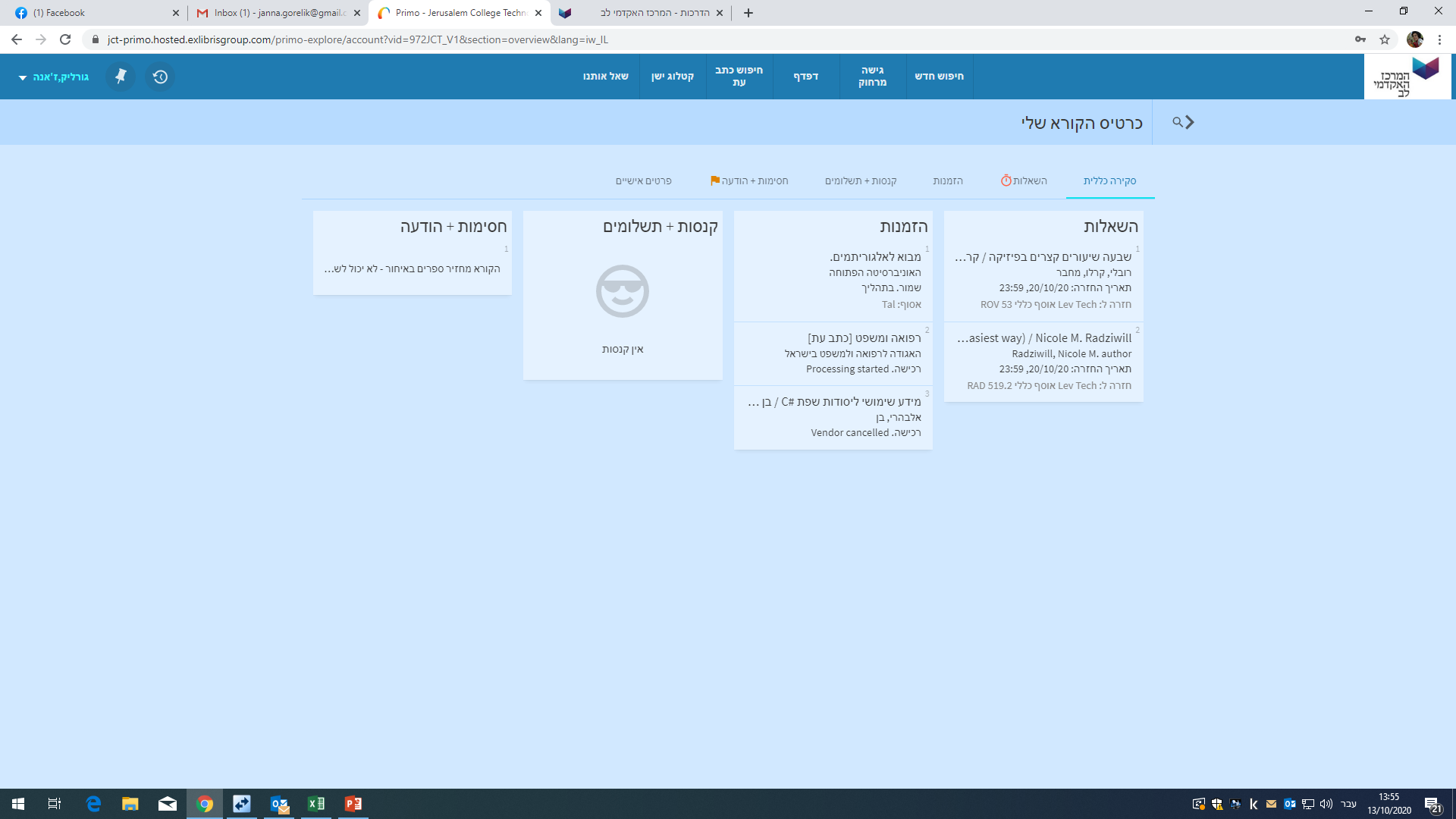 השאלות -פרוט
אפשרות לעבור להיסטוריה של השאלות
הערכת ספרים
רשימת כל ההשאלות שנעשו בכרטיס זה
רשימת הזמנות
הזמנת ספרניתן להזמין ספר רק כשאתה מחובר לחשבון המשתמש
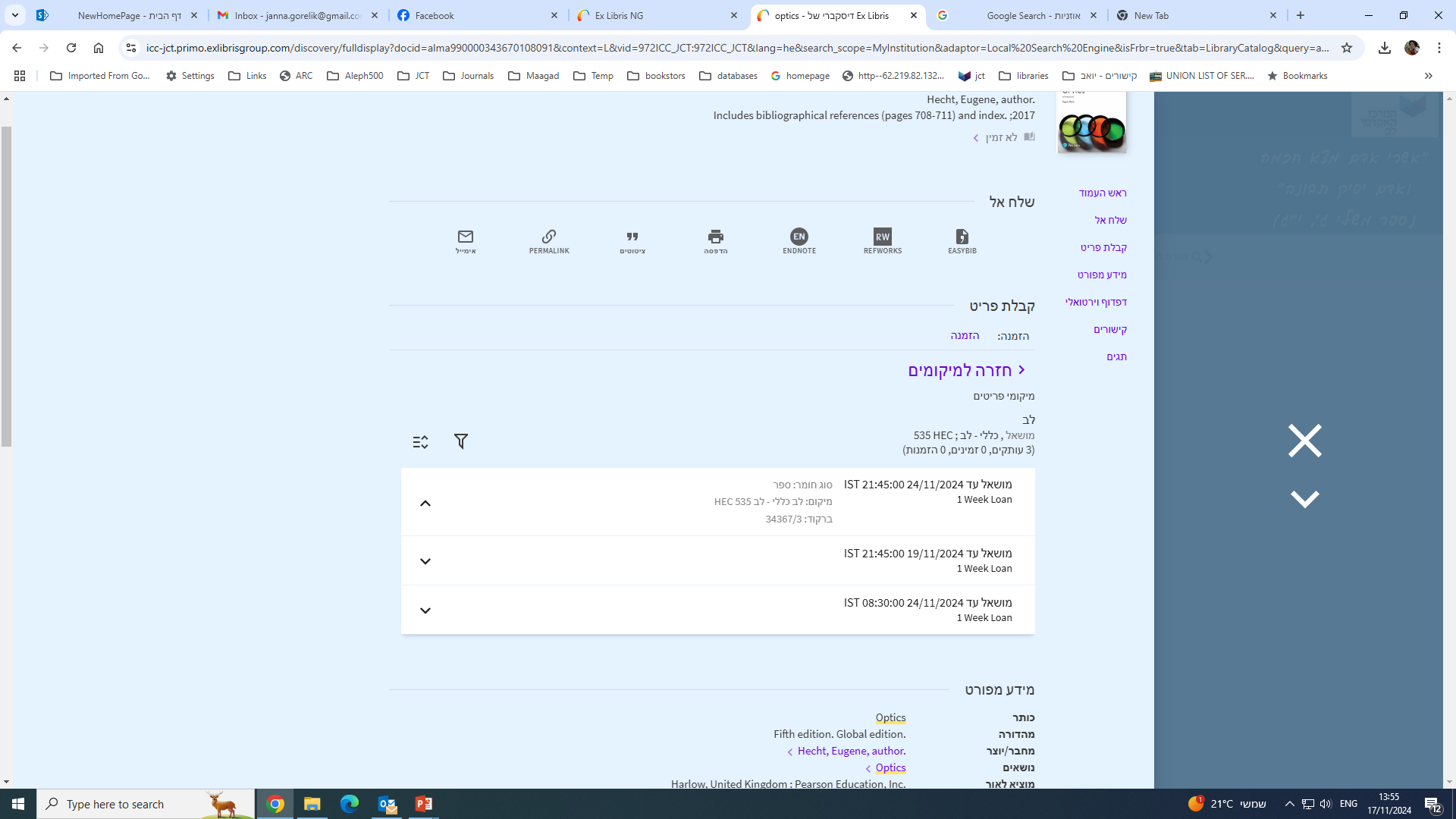 שמירת מאמר
רשימת מאמרים שנשמרו
הוספת תווית
סינון לפי תוויות
היסטורית חיפוש(רק חיפושים שנעשו כשאתה מחובר למשתמש שלך)